Maude-NPAEquation-Aware Cryptographic Protocol Analysishttp://maude.cs.uiuc.edu/tools/Maude-NPA/
Automated Cryptographic Protocol Analysis

Analyze security of crypto protocols in presence of active intruder
Use model checkers to  search attack space exhaustively
Must take into account algebraic properties of cryptosystems
In order to model both behavior of protocol and adversary
Examples
Cancellation of Encryption/Decryption
Modular Exponentiation (e.g. Diffie-Hellman)
Abelian Groups
Homomorphic encryption over Abelian groups and fields
Maude-NPA is a tool that implements such searches using a combination of
Backwards narrowing to implement state exploration
General-purpose unification strategy to handle equational theories
Partial order reduction  and inductive techniques to enable termination while still guaranteeing completeness
Implementation in Maude rewriting language gives Maude-NPA sound logical foundations
Maude-NPA’s Strategy for Equational  Unification 


Equational unification: make two terms u and t equal modulo a set of equations E by making substutions to their variables
Problem is not in general easy, and most solutions apply only to special cases
For crypto protocols, need flexible algorithms that can reason about different combinations of theories
Maude-NPA’s approach: use decomposition of theory E = D  U R
D  is commonly used theory
R  belongs to large class of theories
Use special-purpose algorithms for E, general-purpose algorithms for R
We have developed a strategy, folding variant narrowing (FVN), that can handle a large class of theories found in crypto protocols
Includes Abelian groups, modular exponentiation, cancellation rules
Partial FVN currently implemented in Maude-NPA, full version being implemented in Maude
A Session with Maude-NPA: Unauthenticated Diffie-Hellman
Unify output state and subterm modulo an equational theory E with  substitution s
Current state
State transition
Output state
subterm
Input state
Apply s to in current state,  &  state transiton
Subterm now equal to output state
Replace output state by input state
Preceding state
Input state
State Exploration via Backwards Narrowing
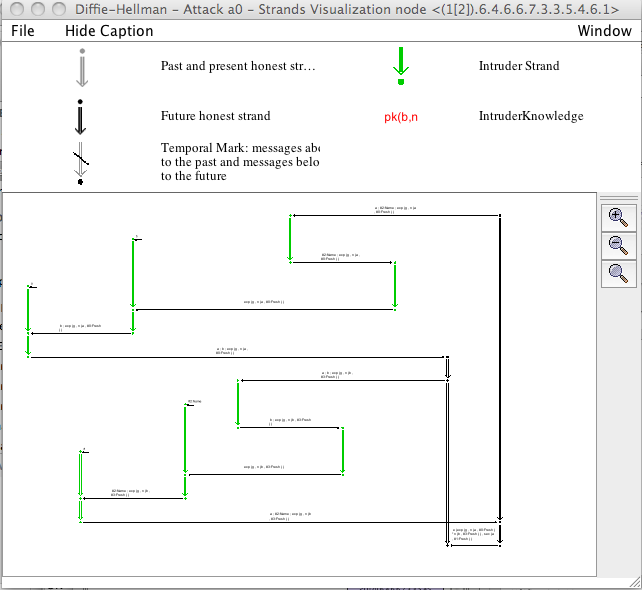 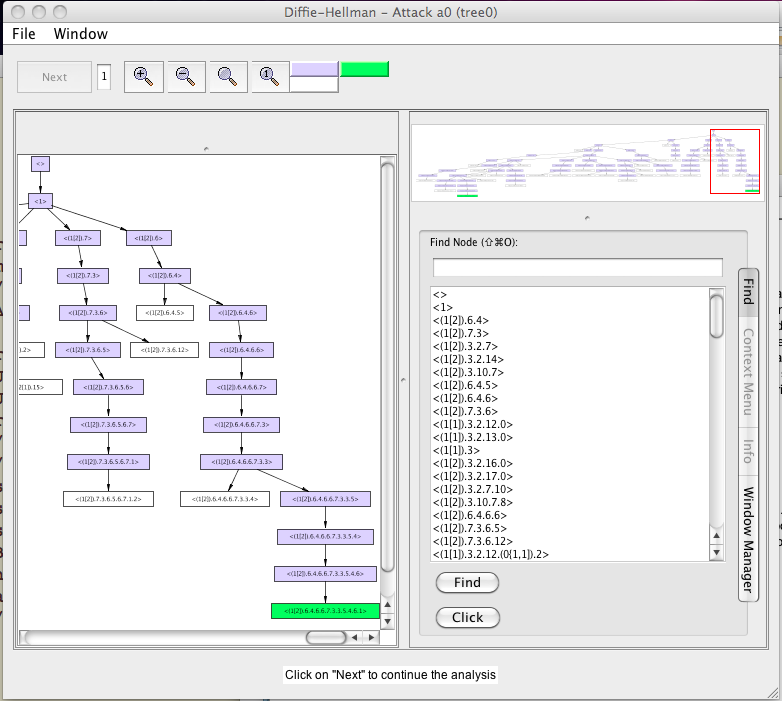 MTM ATTACK
A -> IB : gNA
IA -> B : gNI
B -> IA : gNB
IB -> A : gNI
A -> IB : e(gNI*NA, MA)
IB -> A : e(gNI*NB, MA)


Equational Theory

Theory R
d(K,e(K,M) = M
(YN1)N2 = YN1*N2

Theory D  (AC)
X*Y = Y*X
(X*Y)*Z = X*(Y*Z)
Can A have finished a session with B?
:r::Fresh ::[ nil,   -(a ; b ; XE:Exp),   
         +(a ; b ; exp(g,n(b,r:Fresh))),   
         -(e(exp(XE:Exp,n(b,r:Fresh)),sec(a,r':Fresh))) | nil]
    || empty
    ||nil
    ||nil
    || never
          ((S:StrandSet &:: 
            R:FreshSet ::[ nil |   +(a ; b XE:Exp),   
                    -(a ; b ; exp(g,n(b,r:Fresh))),     
                    +(e(YE:Exp,sec(a,r':Fresh))), nil] )
            || K:IntruderKnowledge)))
Without B having finished the same session with A?